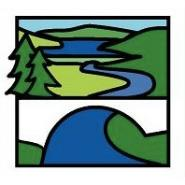 Enrichment Homework
Year Group: KS3
Subject: Skills Progression
Link to learning: Develop an existing skill!
Task:
Task 1 – Develop a skill you already have. Identify what you want to achieve, write it down, explain what you are going to do and how you are going to do it. What will the final outcome be?
Task 2 – Record the process of you developing your skill. This could be pictures, videos or a diary. What is working? What is not?
Task 3 – Present your final skill. Demonstrate what you have learnt. Show the before and after. This can be a video, pictures or other evidence. 
Finally – Present your skills progress in a presentation to hand in. Did you manage to learn a new skill? How do you feel about it? What would you like to learn next?
Expectations:
Do not leave all your work till the last minute. You have 6 weeks to complete 3 tasks and hand it in. Use the time you have in school to do your research. You can use the art room to create your work if you do not have the tools at home. Be organized!
Due date:
Monday 23rd of October